?
Чудо огород, а что же там растёт?
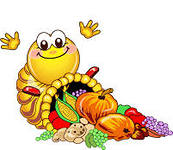 Автор проекта
  Тесаловская Людмила Владимироана
Проект в 1 младшей группе
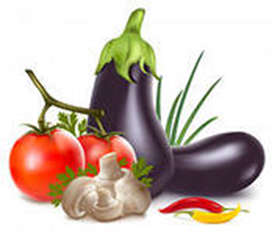 Актуальность
Дети младшей группы имеют недостаточное представление об овощах, о том где они растут, как за ними ухаживать, и их роль в сохранении и укреплении здоровья.
Цель
Расширять  и обогащать знания детей об овощах, учить различать и правильно называть овощи по цвету, форме, характерным особенностям; способствовать развитию  зрительного восприятия.
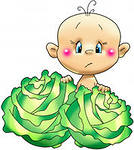 Задачи
Дать представления детям о значении понятия «Овощи» 
Учить узнавать и называть корнеплоды по их внешним признакам
 Развивать познавательные способности детей
Воспитывать у детей желание участвовать в трудовой деятельности
Тип проекта
Познавательно - исследовательский
По количеству участников: групповой
:
По длительности: краткосрочный – 1 месяц
Участники: Дети, воспитатель, родители
Этапы реализации проекта
Подготовительный
Подбор информации (загадки, стихи, песни)
Рассматривание иллюстраций на тему: « Овощи»
Чтение художественной литературы об овощах
Привлечение родителей к изготовлению масок к играм
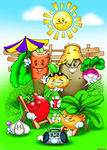 Виды деятельности
Коммуникативная
Игровая
Продуктивная
Трудовая 
Познавательно-исследовательская
Чтение художественной литературы
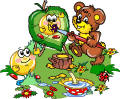 Коммуникативная деятельность
Беседы: «Что растёт на грядке?»; «Овощи»; «Чем полезны овощи»
Загадывание загадок про овощи
Инсценировки  стихотворений об овощах
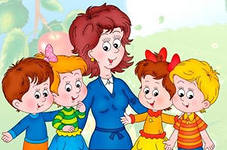 Игровая деятельность
Дидактические игры: «Найди такой же»; «Собери целое»; «Что растёт на огороде»; «Чудесный мешочек»
Пальчиковые игры: «Есть у зайца огород»; 
« Варим суп»; «Капуста»
Сюжетно-ролевые игры: «Дача»,
«Магазин»
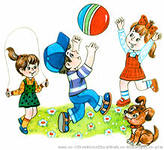 Продуктивная деятельность
Рисование: «»
Лепка: «Овощи в тарелке»
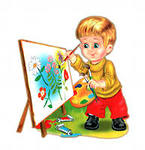 Чтение художественной литературы
Чтение сказок, рассказов об овощах 
Разучивание стихов, загадок об овощах:  А. Блока «Зайчик» «Морковный сок»; В. Коркина. «Что растёт на нашей грядке»
Драматизация сказки: «Репка»
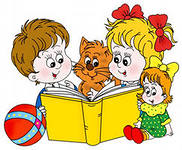 Трудовая деятельность
Привлечь детей к посадке лука
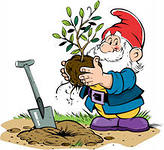 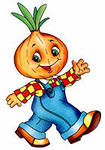 Заключительный
В результате исследования мы очень много узнали о растениях, разучили стихи об овощах.
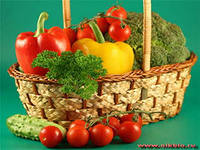 фотоотчет
Чудо огород
 Посадили огород, посмотрите, что растет
На подоконнике рассада
Всем очень нам нужна!
 Полезен лук –
От всех недуг!
 
Горох растет, фасоль и кукуруза 
 
Все сами это посадили.
Ухаживали дружно
Поливали, когда нужно.
Ждем урожай сейчас,
Надеемся, порадует он нас!!!
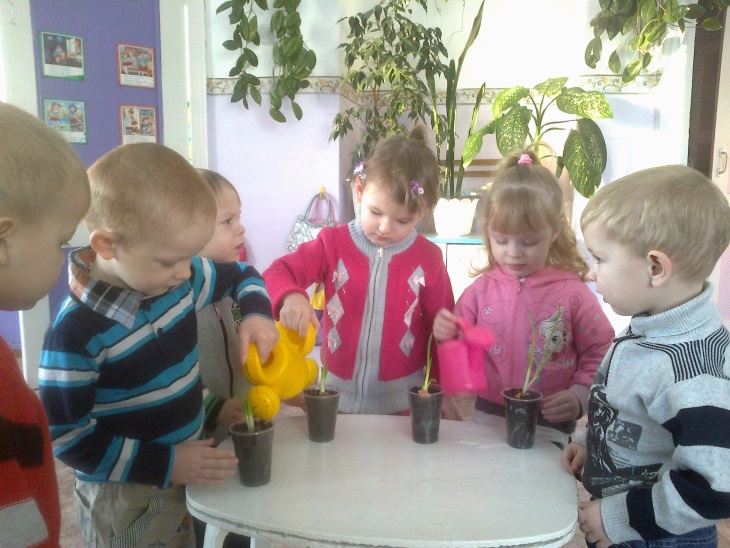 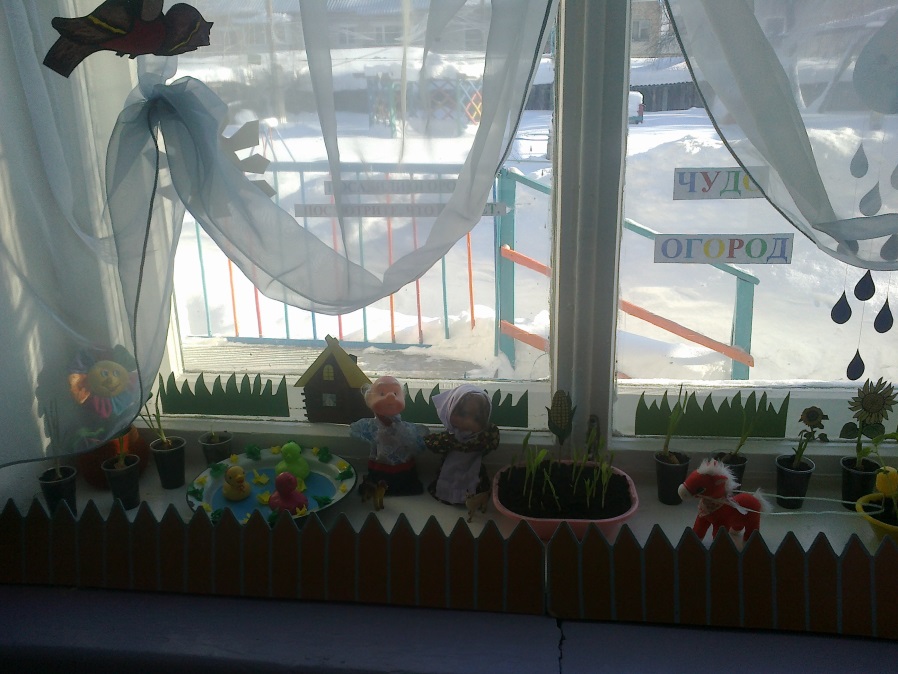 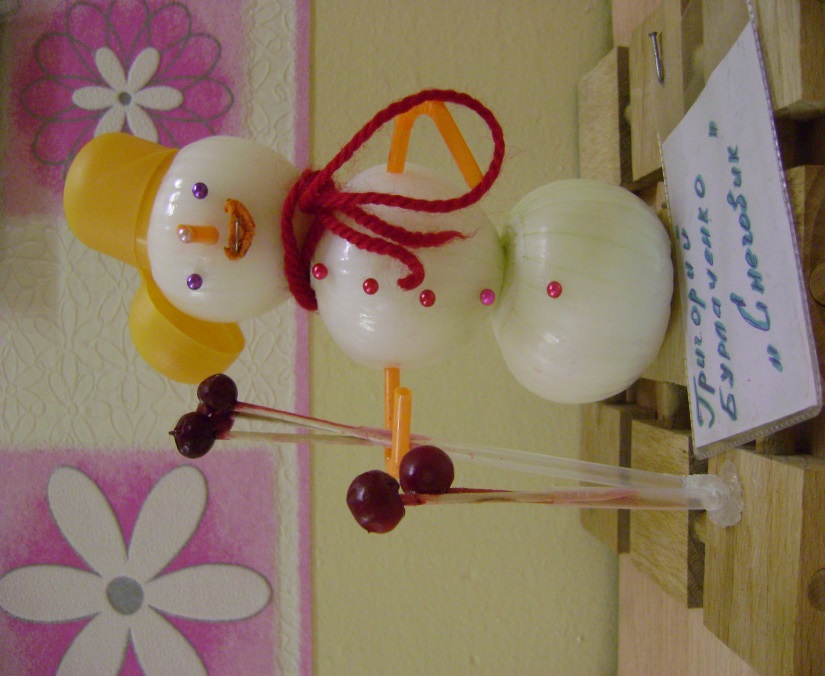 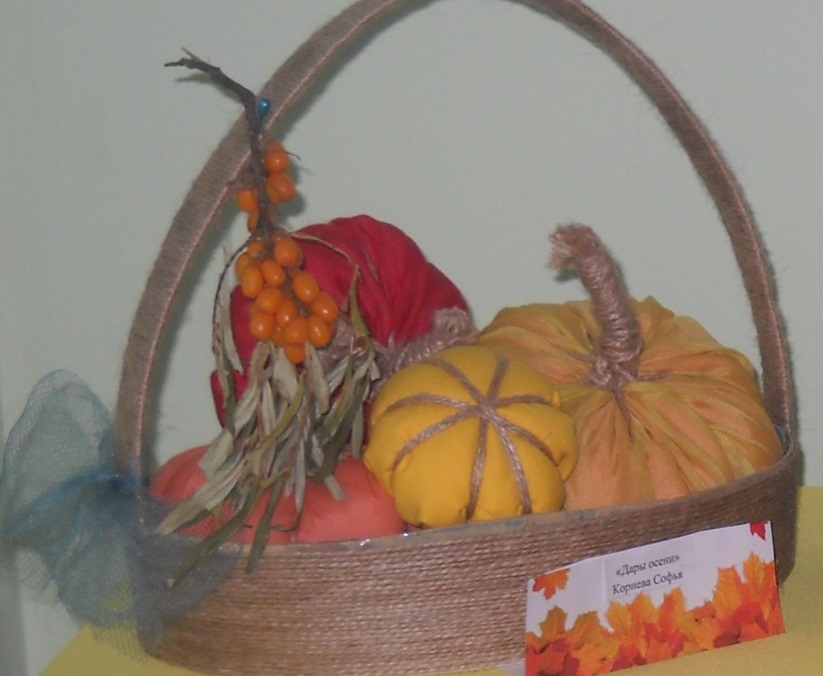 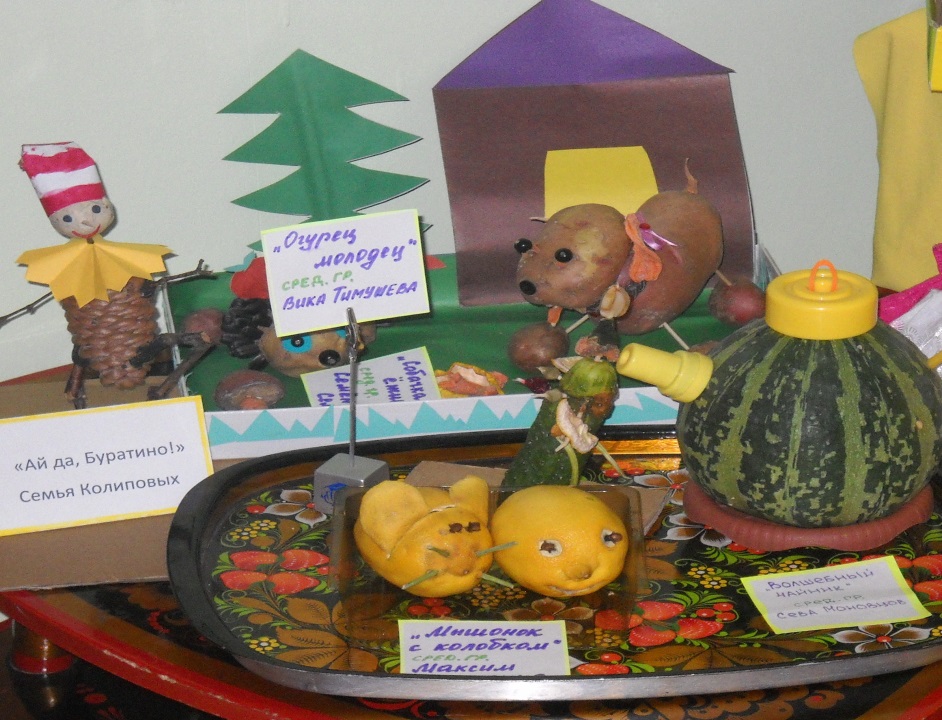 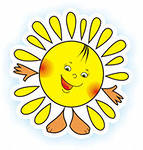 Спасибо за      внимание!